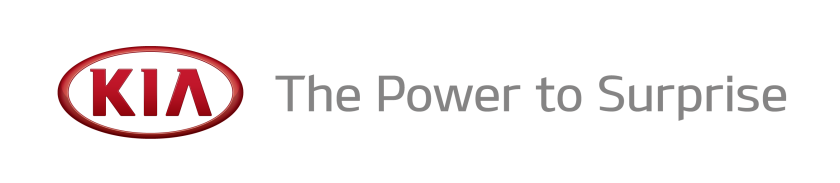 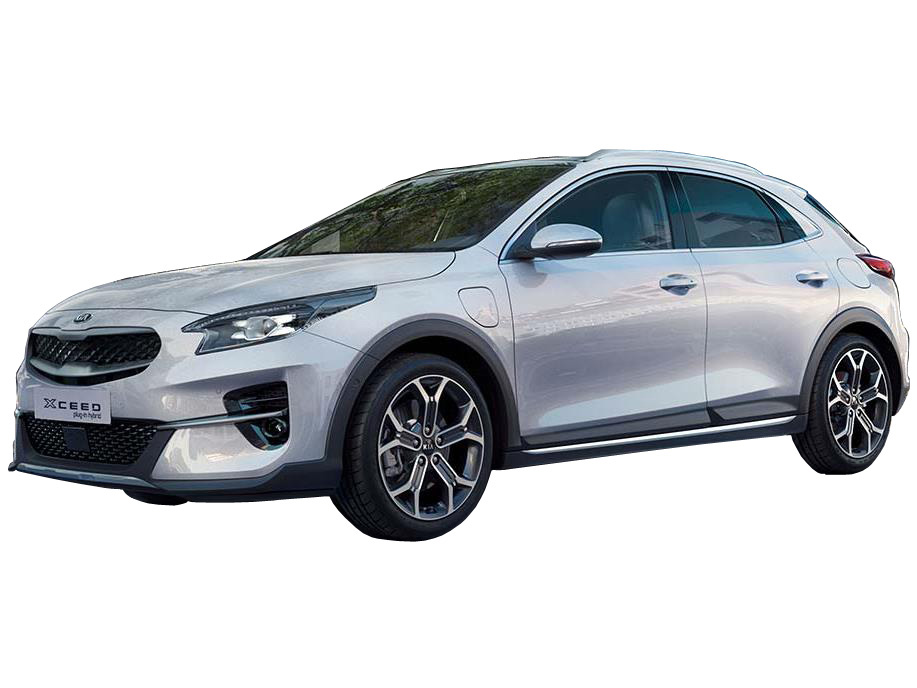 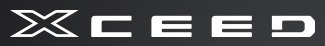 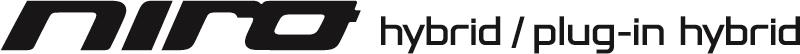 Innehåll
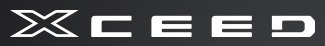 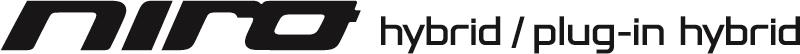 Inledning
1
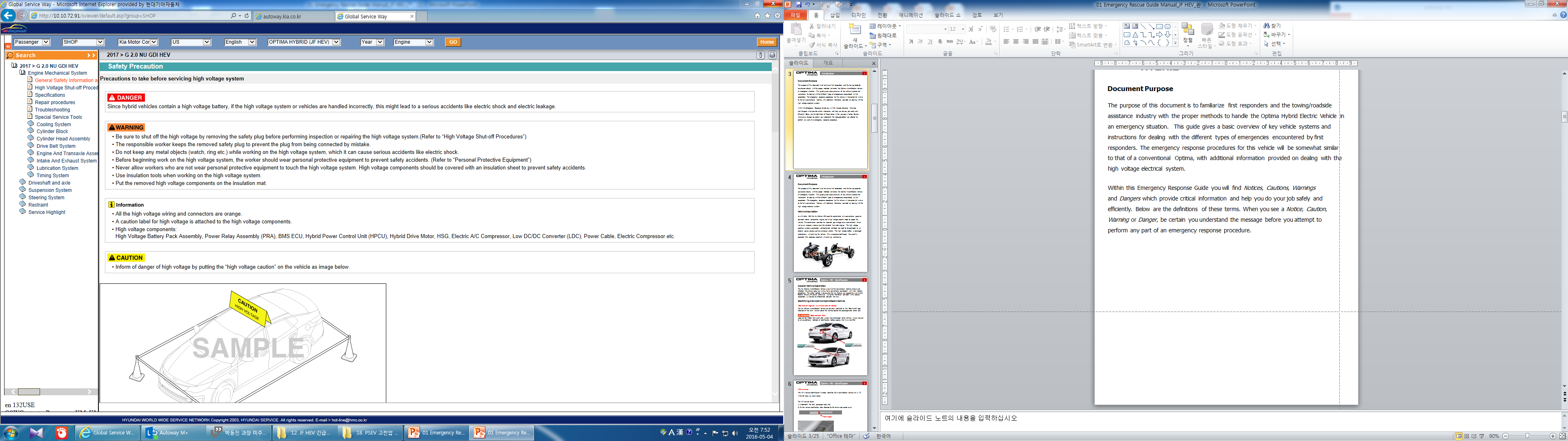 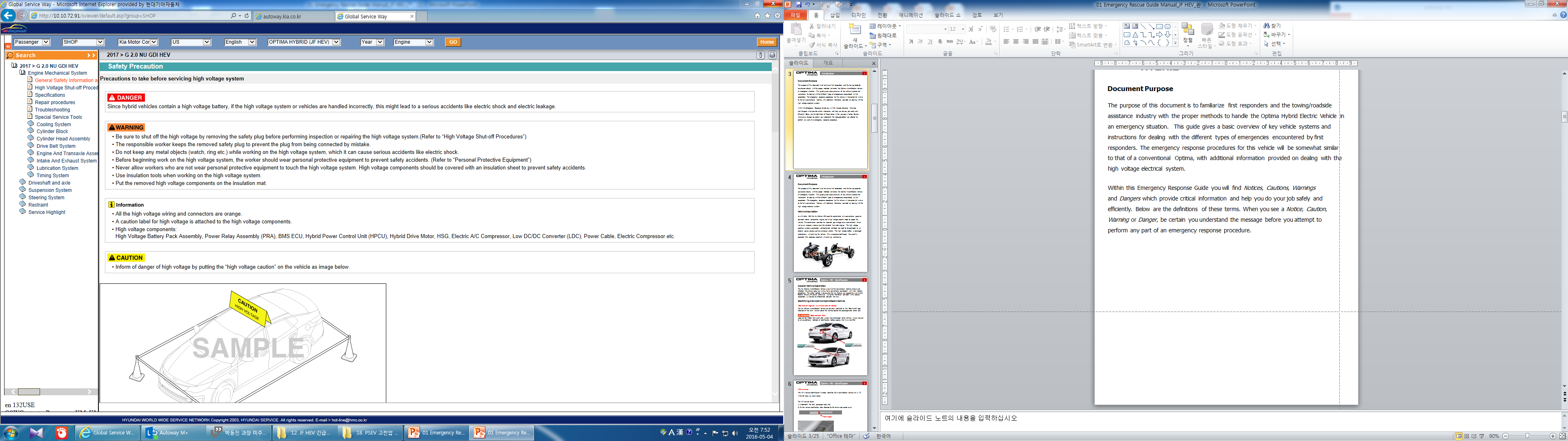 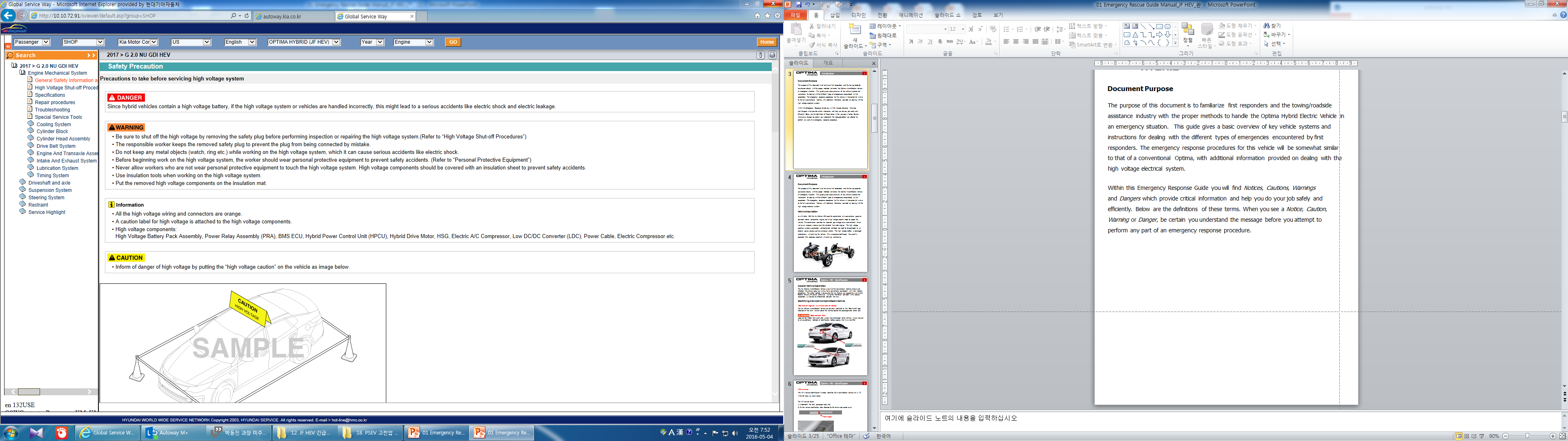 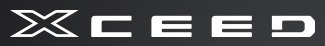 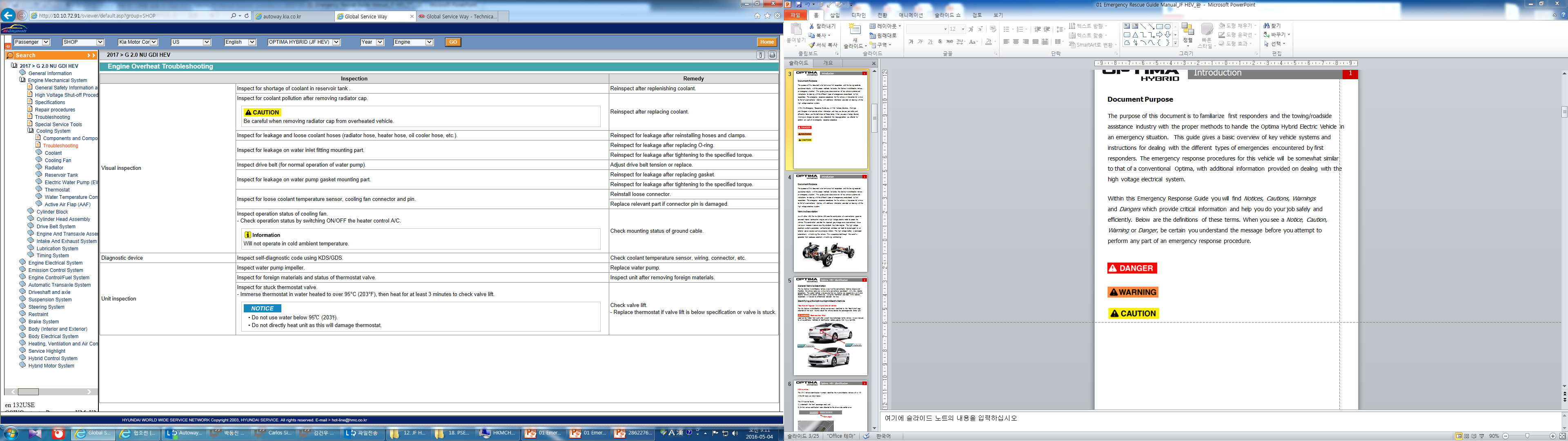 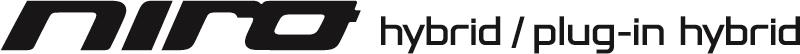 Inledning
2
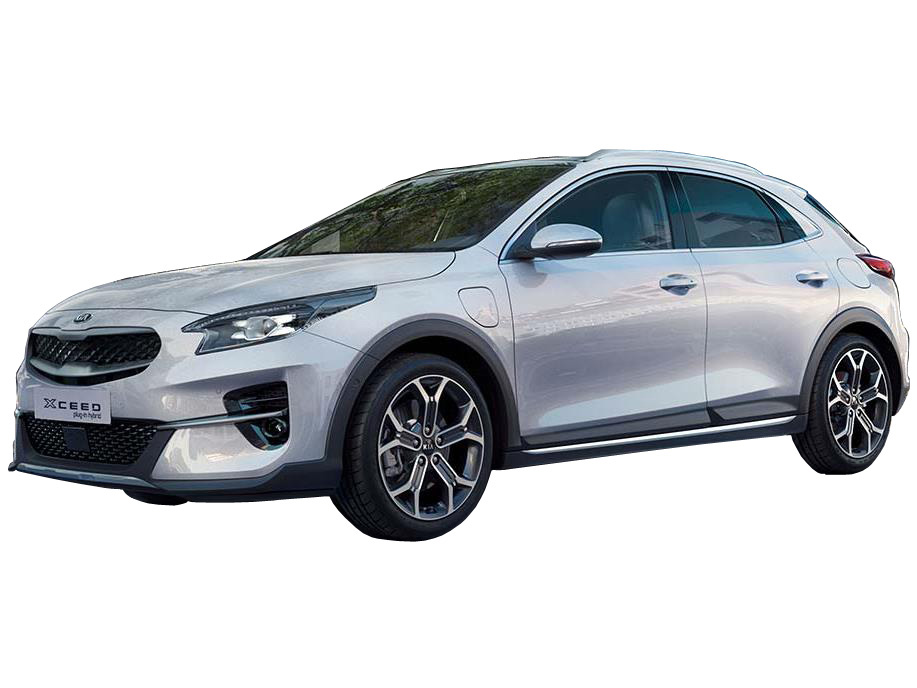 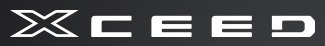 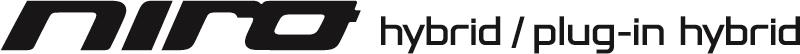 XCEED PHEV Viktigaste elektroniska system
3
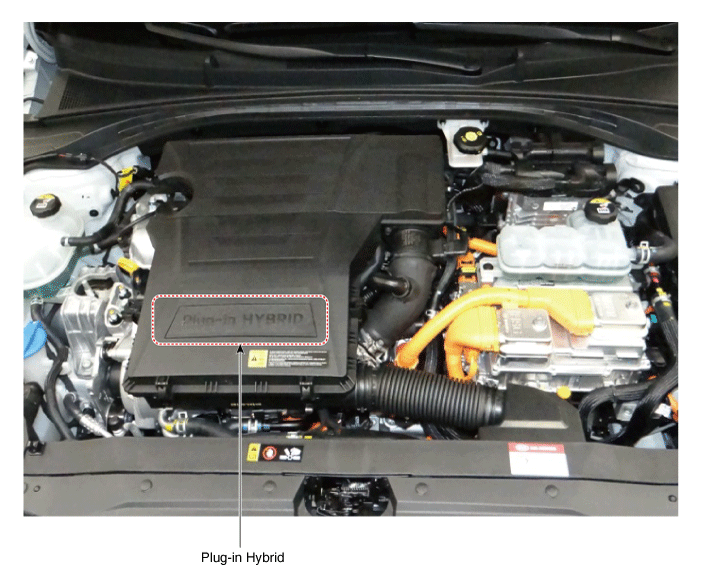 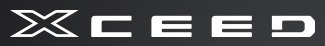 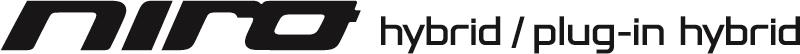 Plug-in-hybrid
XCEED PHEV Viktigaste elektroniska system
4
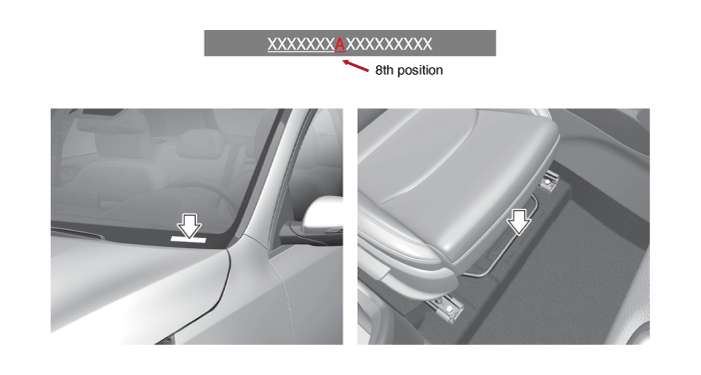 8:e positionen
2
1
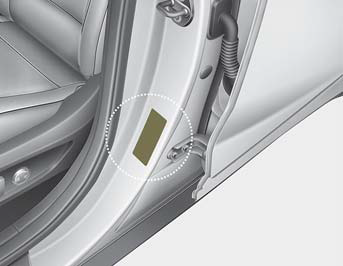 3
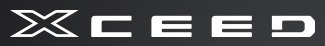 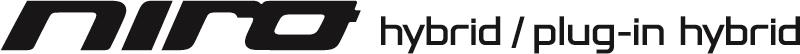 XCEED PHEV Viktigaste elektroniska system
5
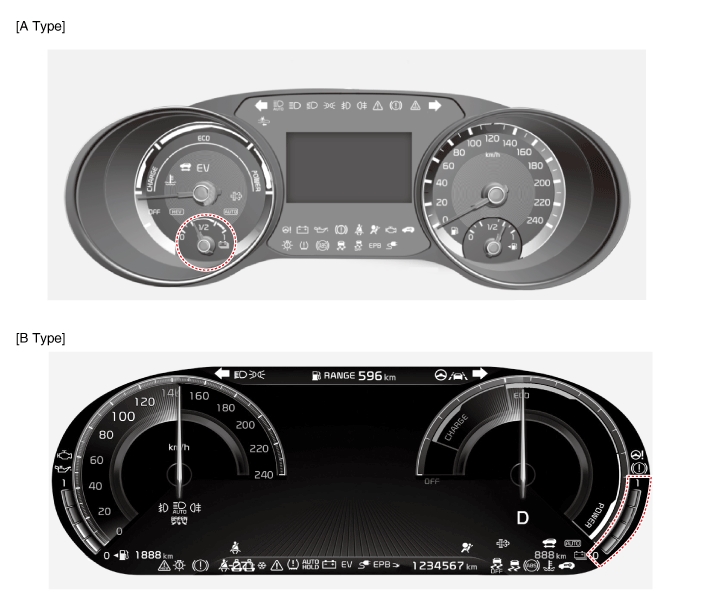 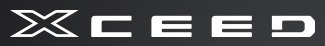 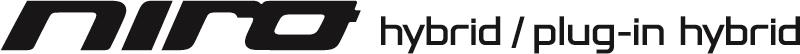 XCEED PHEV Viktigaste elektroniska system
6
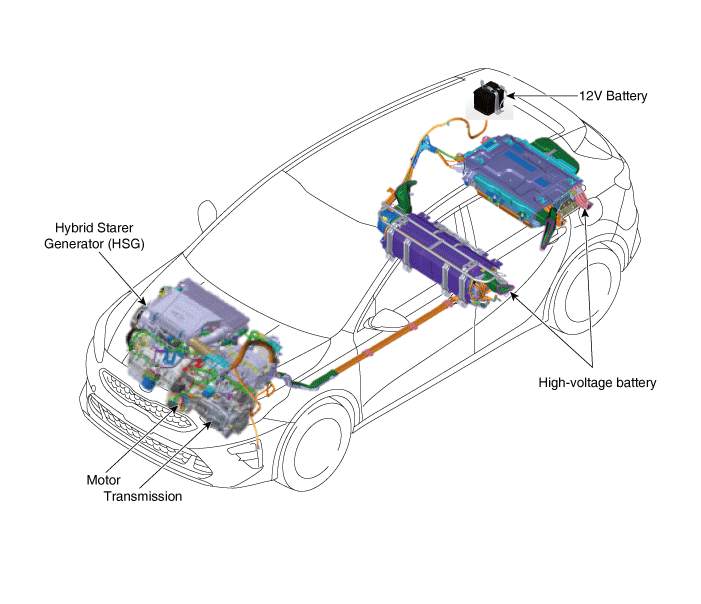 12 V-batteri
Hybridstartgenerator (HSG)
Högspänningsbatteri
Växellåda
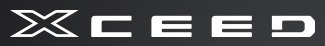 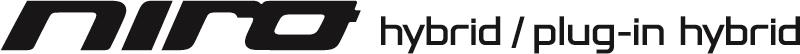 XCEED PHEV Viktigaste elektroniska system
7
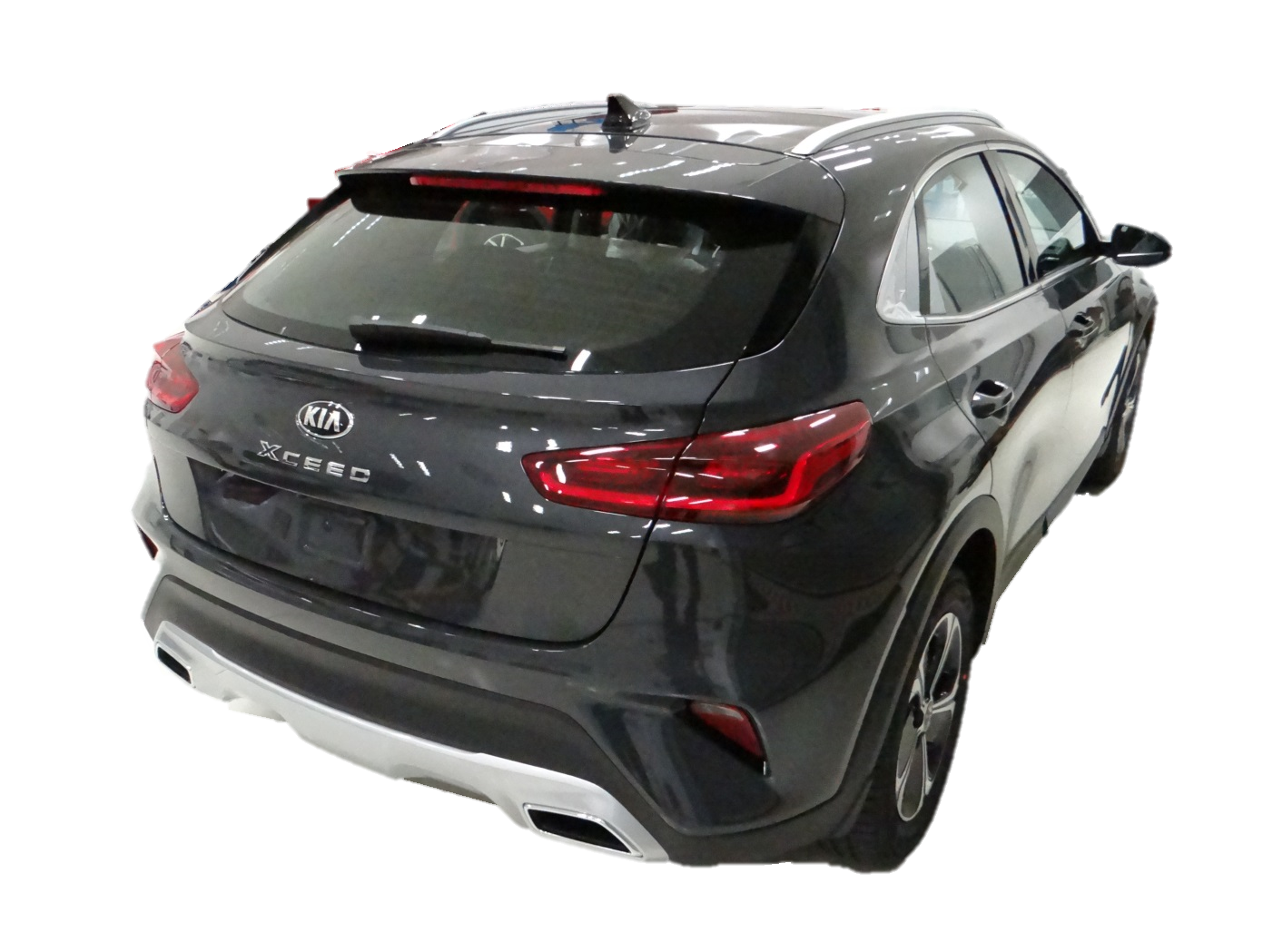 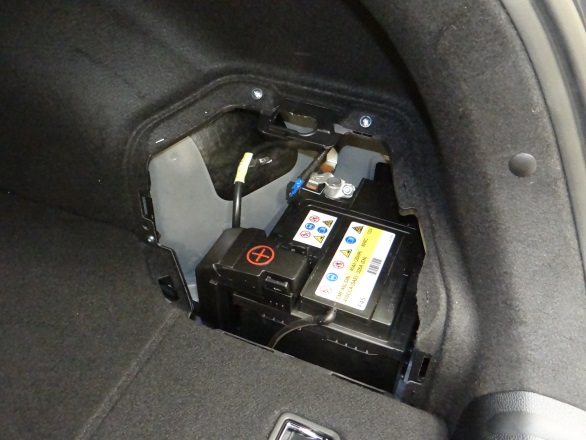 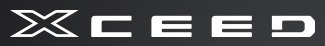 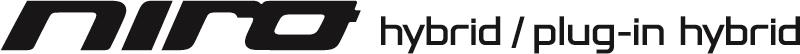 12 V-hjälpbatteri
XCEED PHEV Viktigaste elektroniska system
8
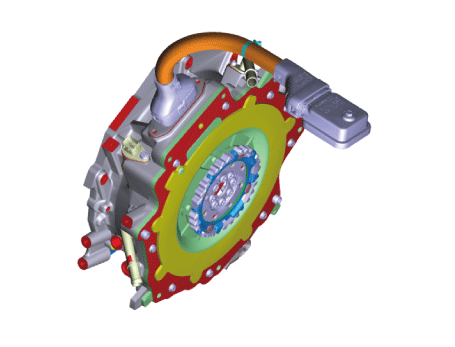 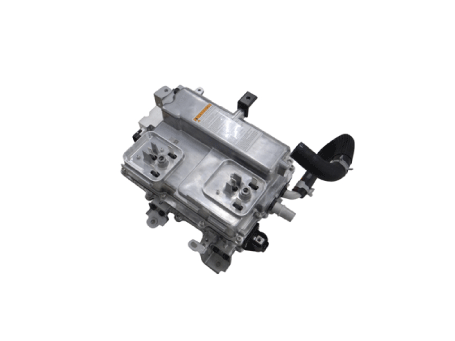 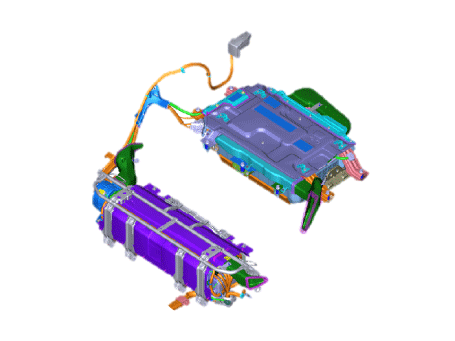 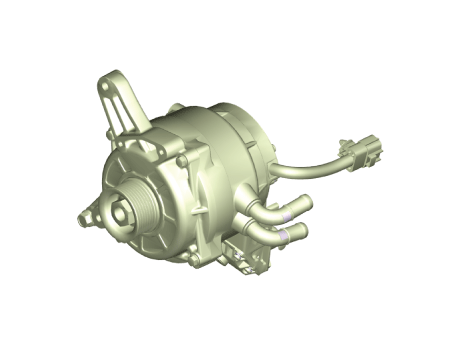 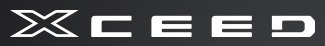 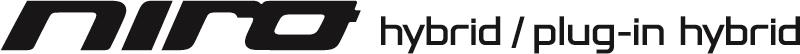 XCEED PHEV Viktigaste elektroniska system
9
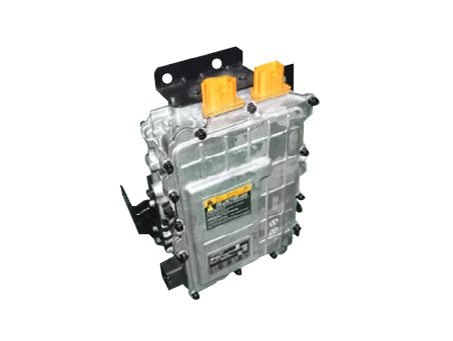 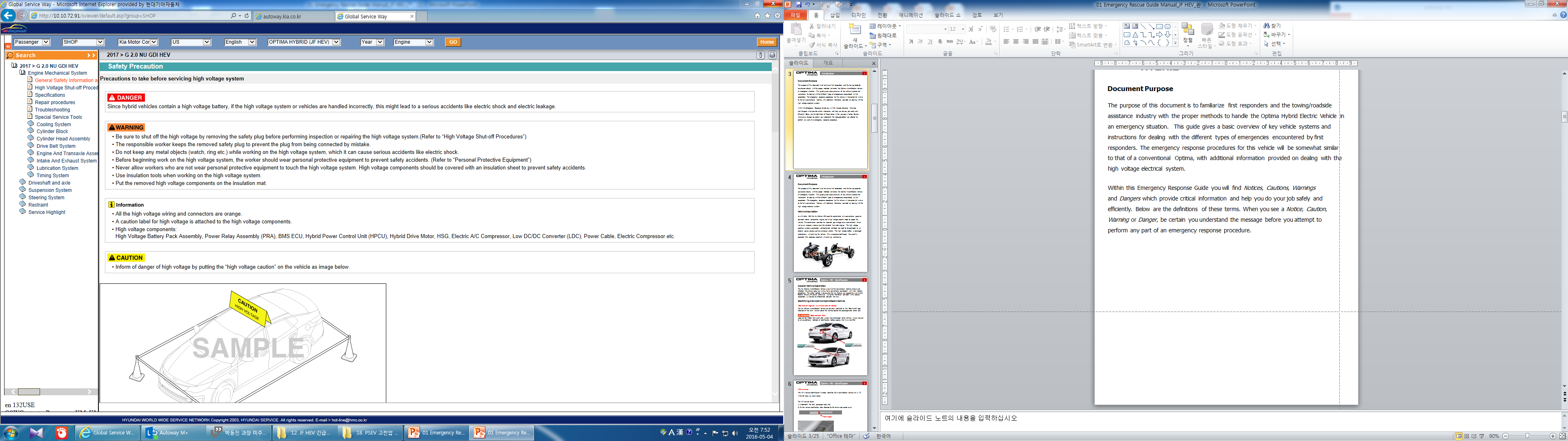 Kapa aldrig de orange högspänningskablarna eller koppla från kontaktdonen utan att först ha inaktiverat systemet genom att ta bort säkerhetskontakten. 
Exponerade kablar eller ledningar kan vara synliga inne eller utanför bilen.  Rör aldrig ledningar, kablar, kontaktdon eller andra elektriska komponenter innan systemet har inaktiverats för att förhindra skador eller dödsfall på grund av elektrisk stöt.

Om dessa anvisningar inte följs kan det resultera i dödsfall på grund av elektrisk stöt.
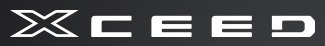 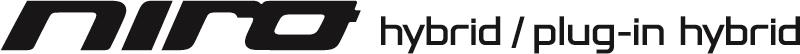 XCEED PHEV Viktigaste elektroniska system
10
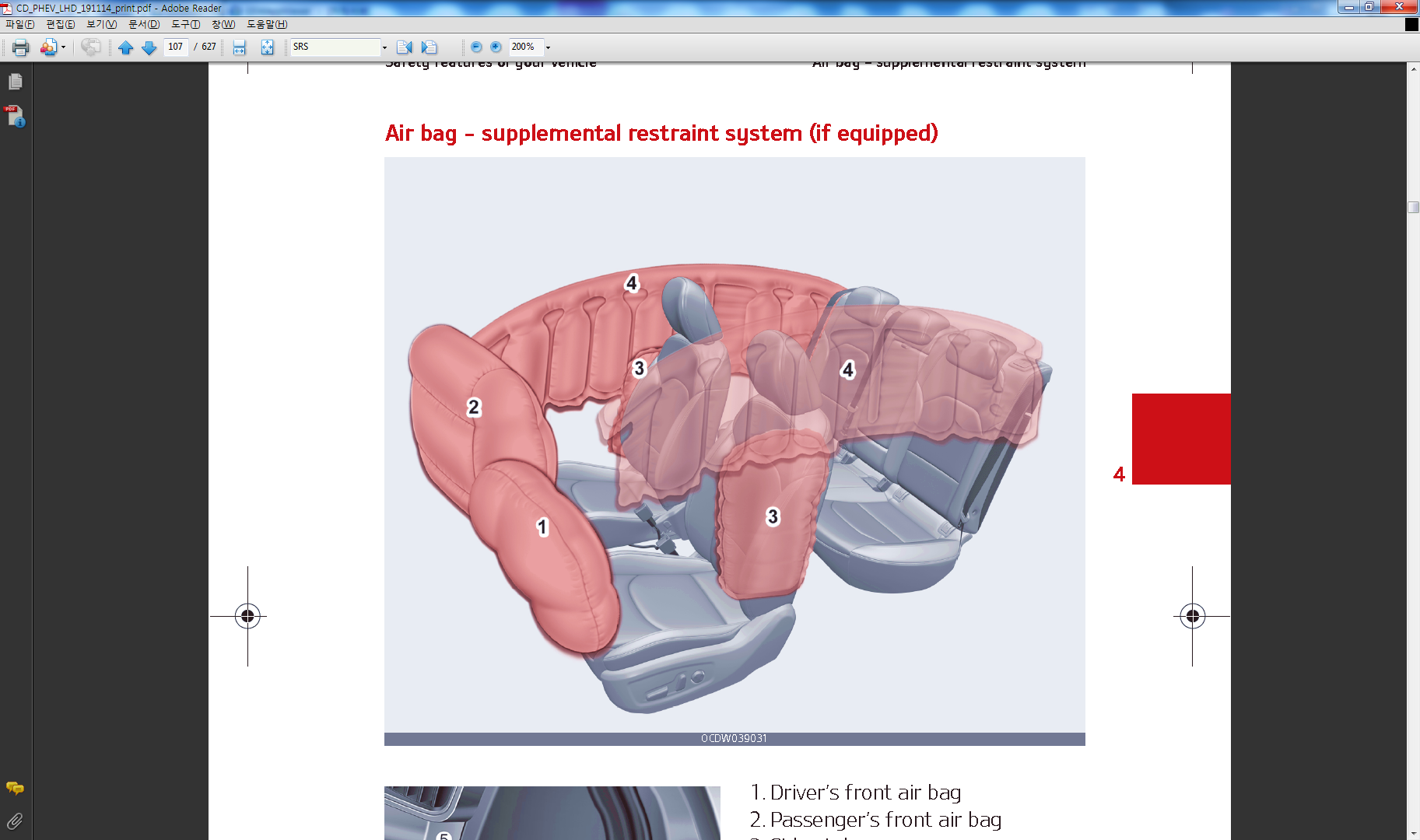 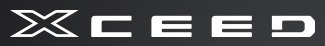 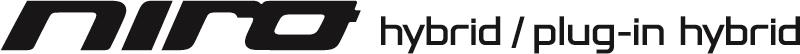 XCEED PHEV Viktigaste elektroniska system
11
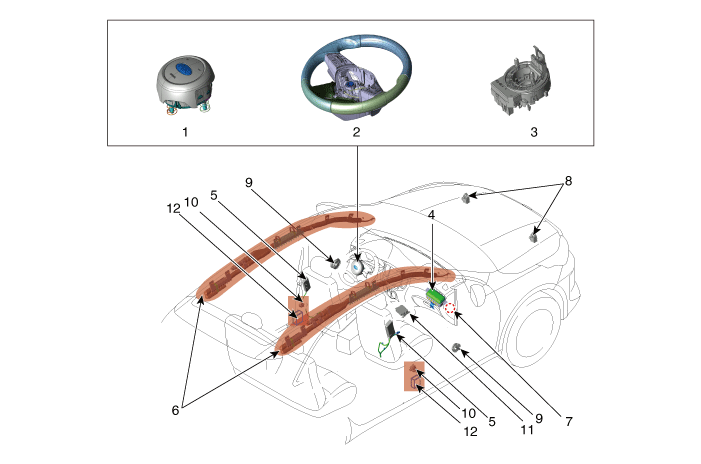 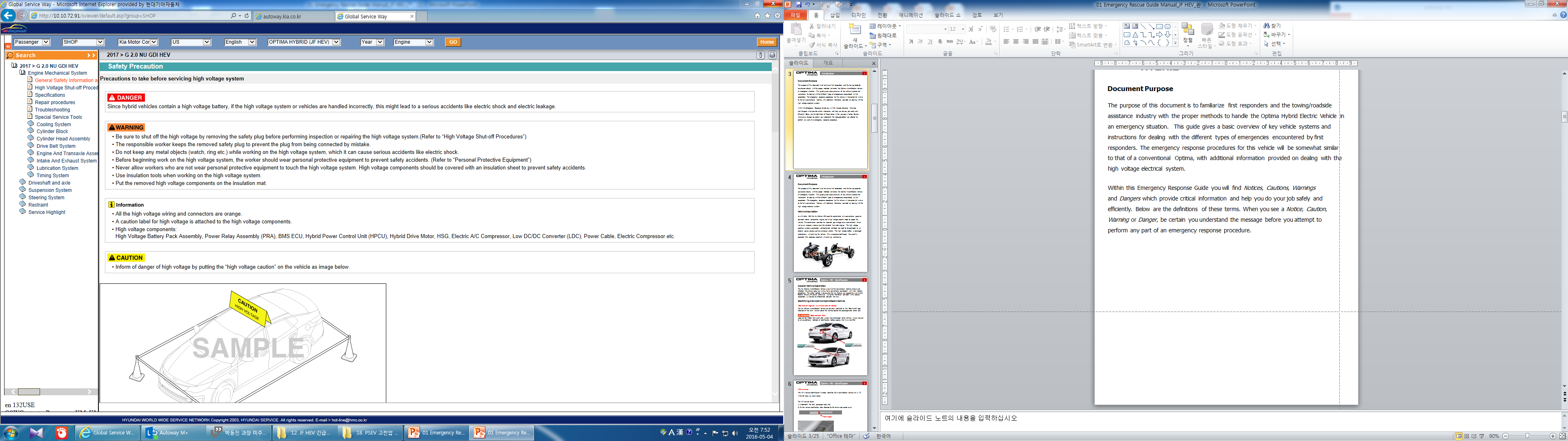 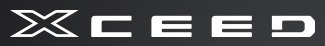 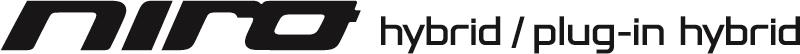 Nödinstruktioner
12
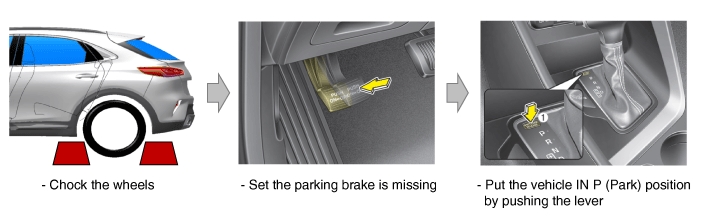 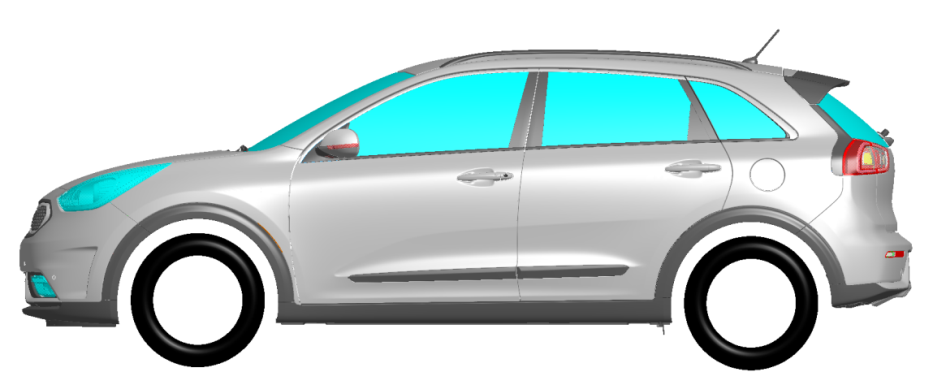 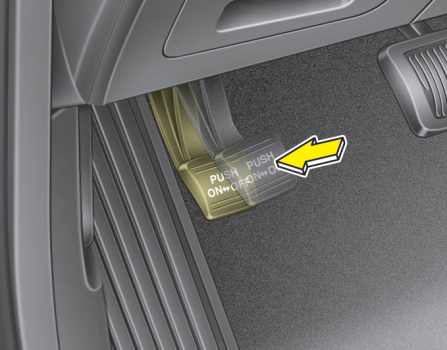 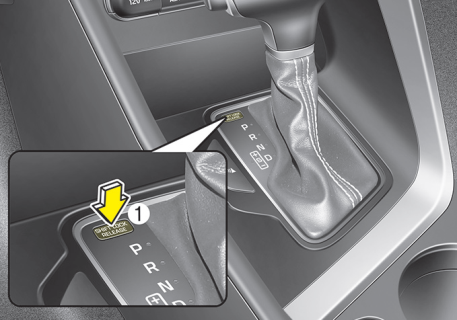 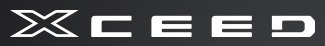 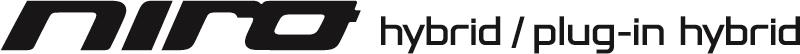 Nödinstruktioner
13
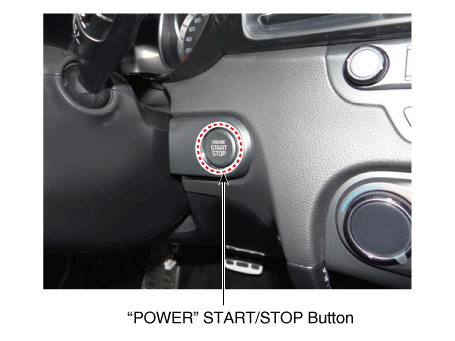 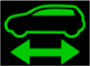 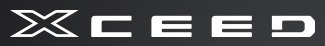 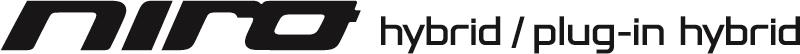 Nödinstruktioner
14
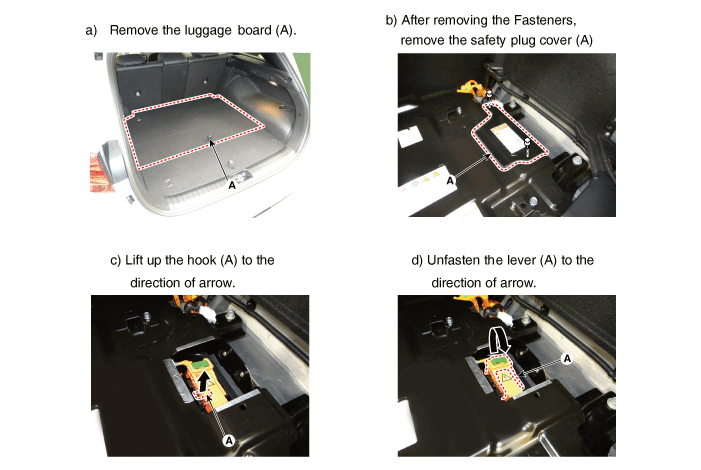 b) När du har tagit bort fästena tar du bort kåpan över säkerhetskontakten (A)
Avlägsna bagagerumsgolvet (A).
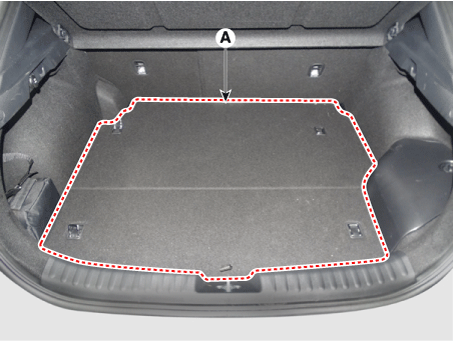 c) Lås upp kroken (A) i pilens riktning.
d) Lås upp spaken (A) genom att föra den i pilens riktning.
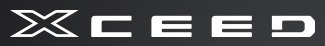 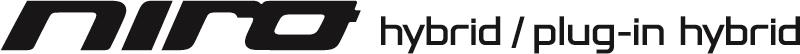 Nödinstruktioner
15
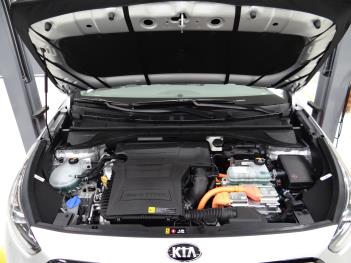 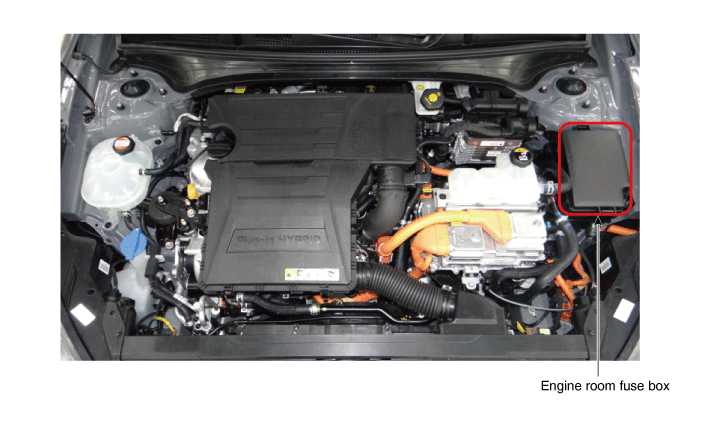 Säkringsbox i motorrummet
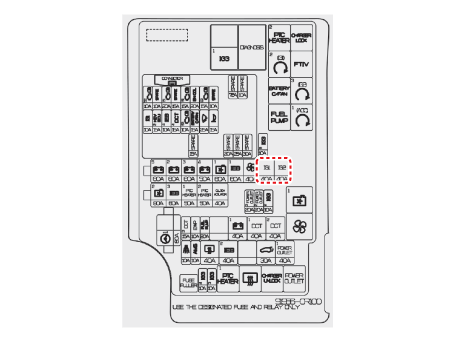 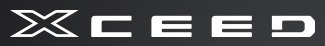 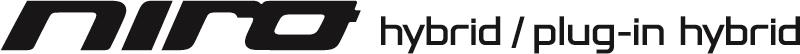 Nödinstruktioner
16
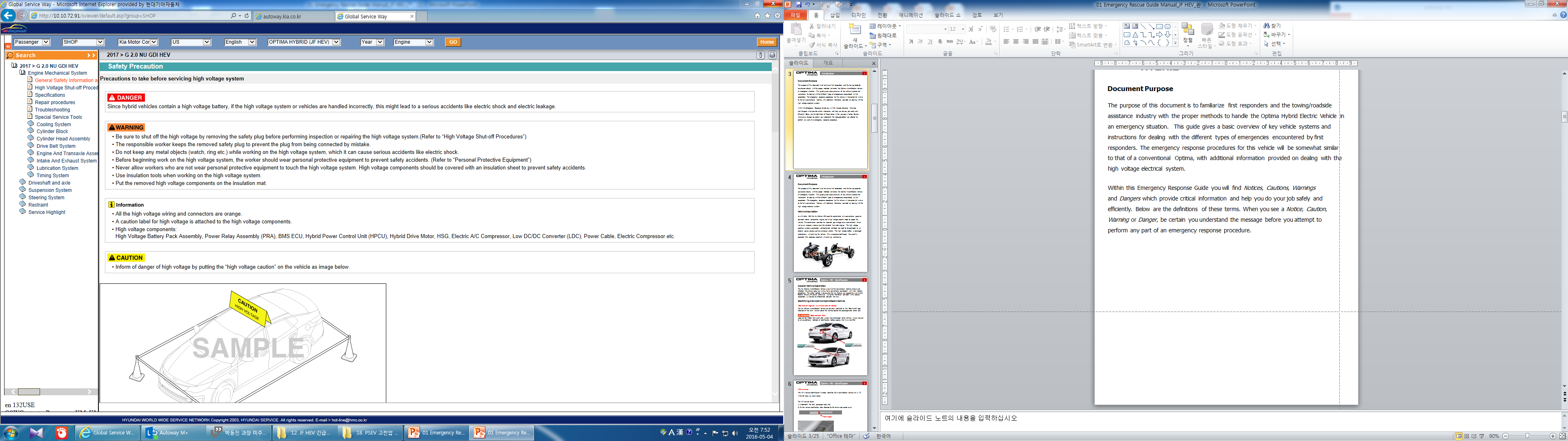 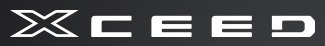 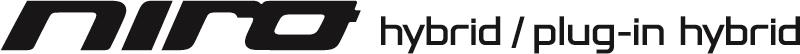 Nödinstruktioner
17
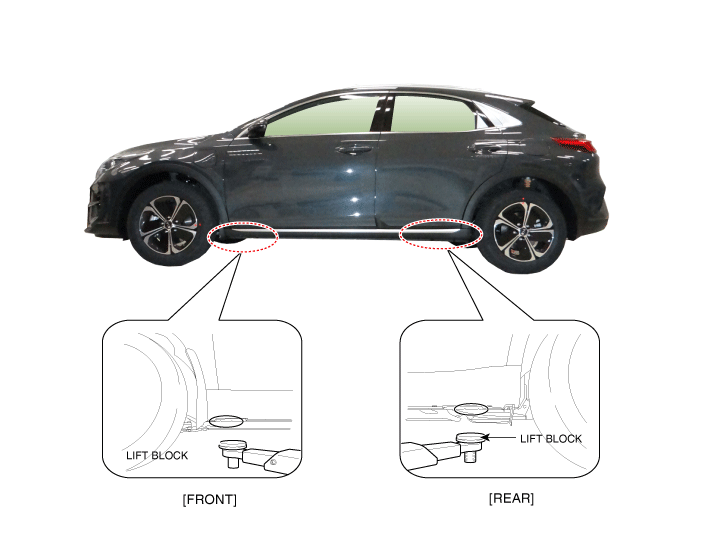 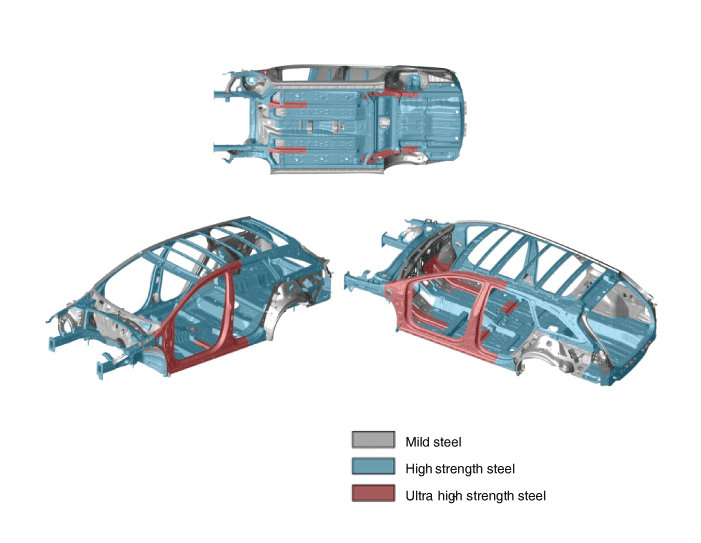 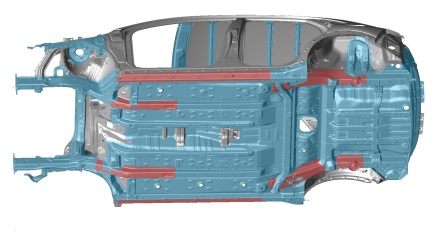 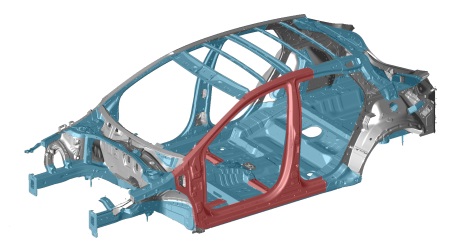 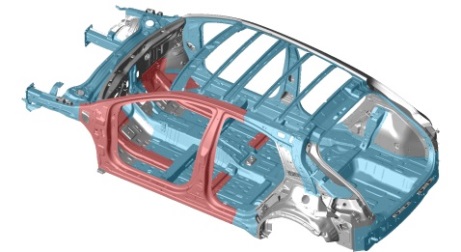 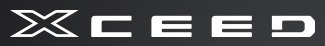 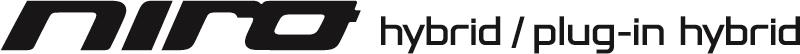 Nödinstruktioner
18
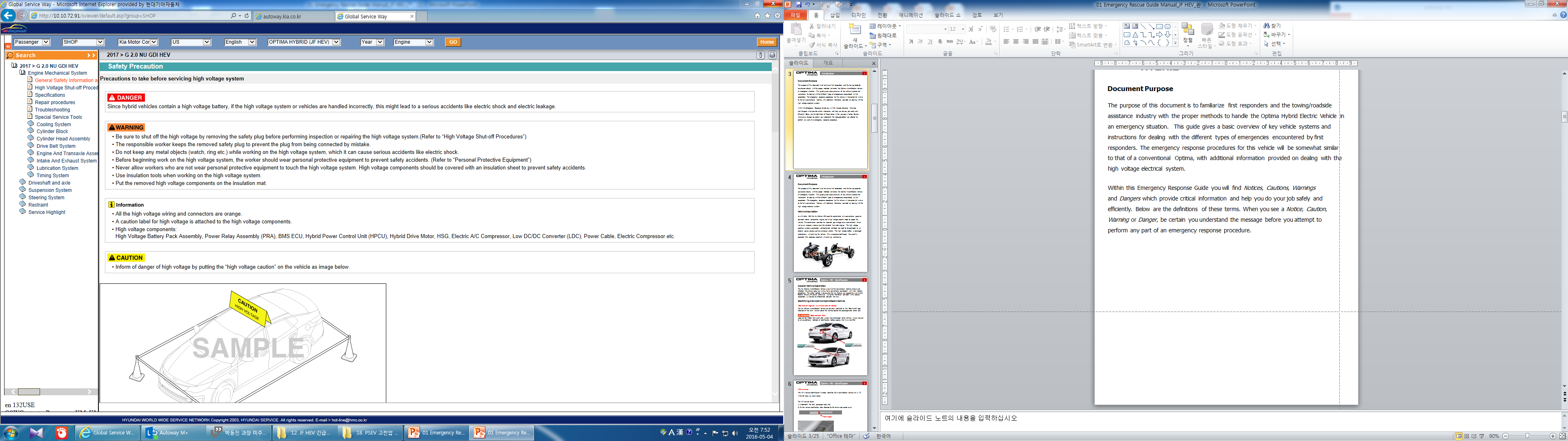 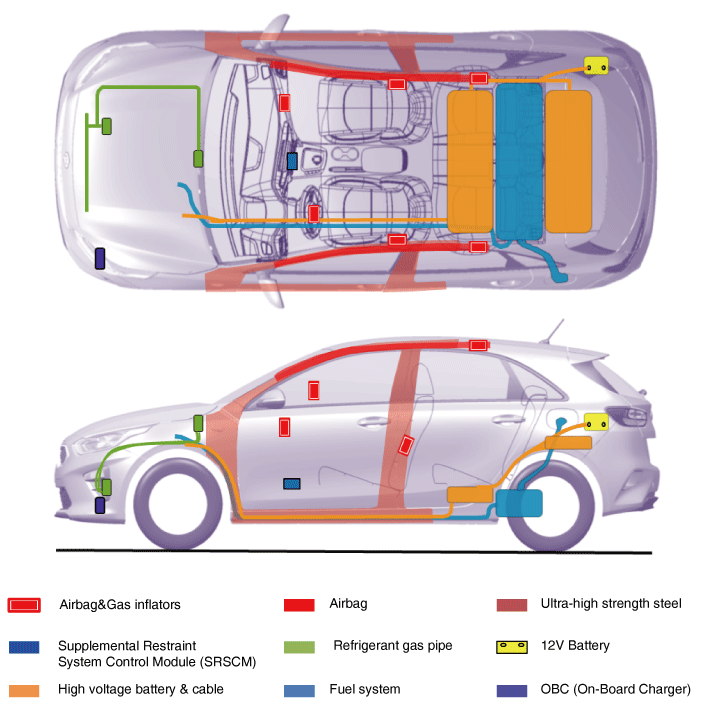 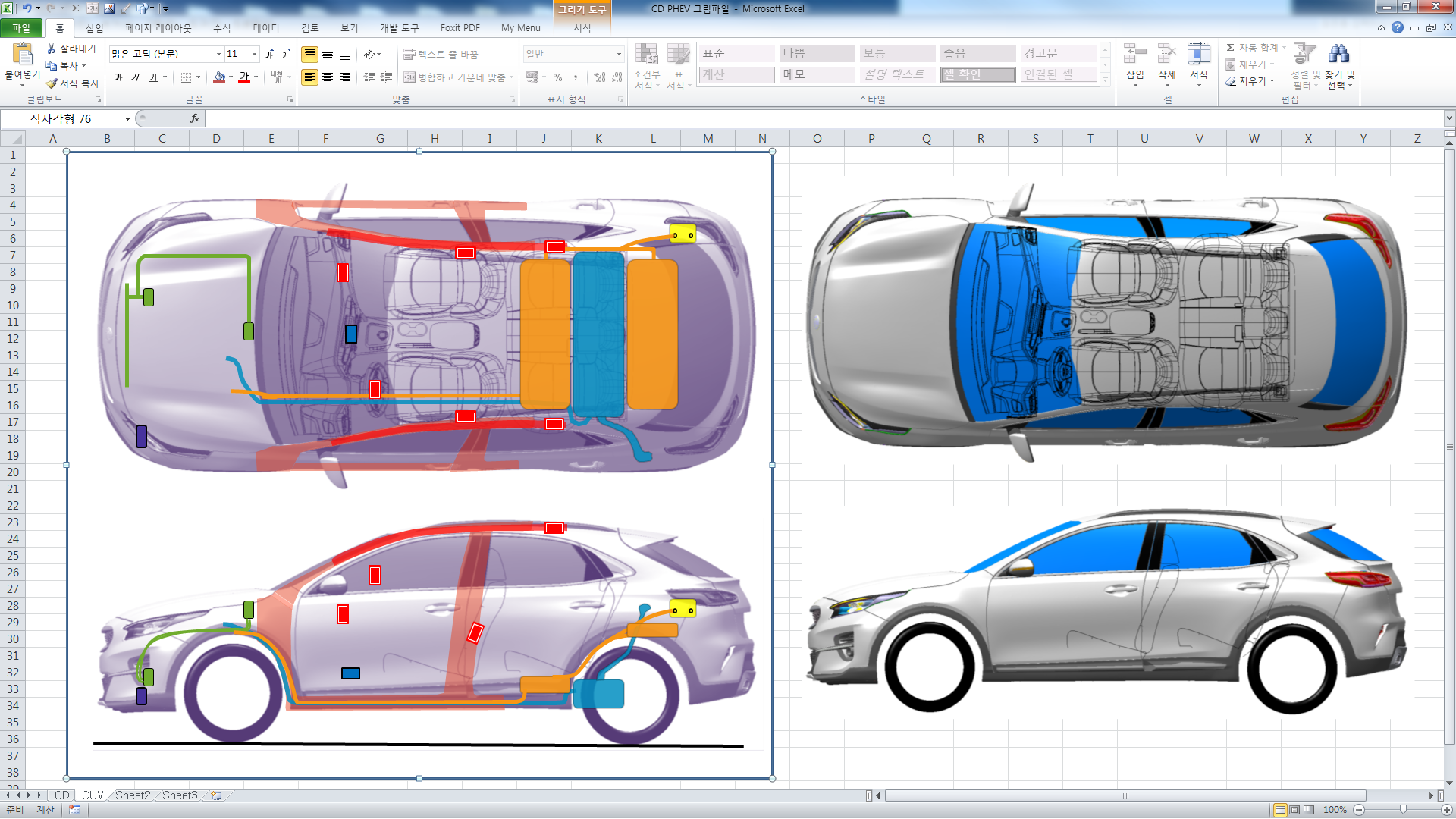 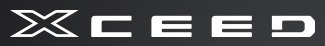 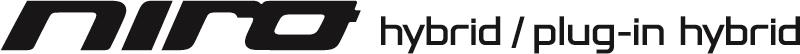 Krockkudde
Ultrahöghållfast stål
Krockkudde och gasuppblåsare
Köldmedierörledning
Extra säkerhetssystem
Modul för systemstyrning (SRSCM)
12 V-batteri
Bränslesystem
Ombordladdare (OBC)
Högspänningsbatteri och kablar
Nödinstruktioner
19
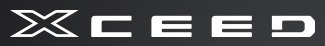 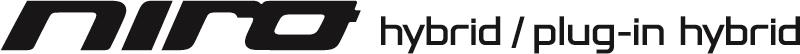 Nödinstruktioner
20
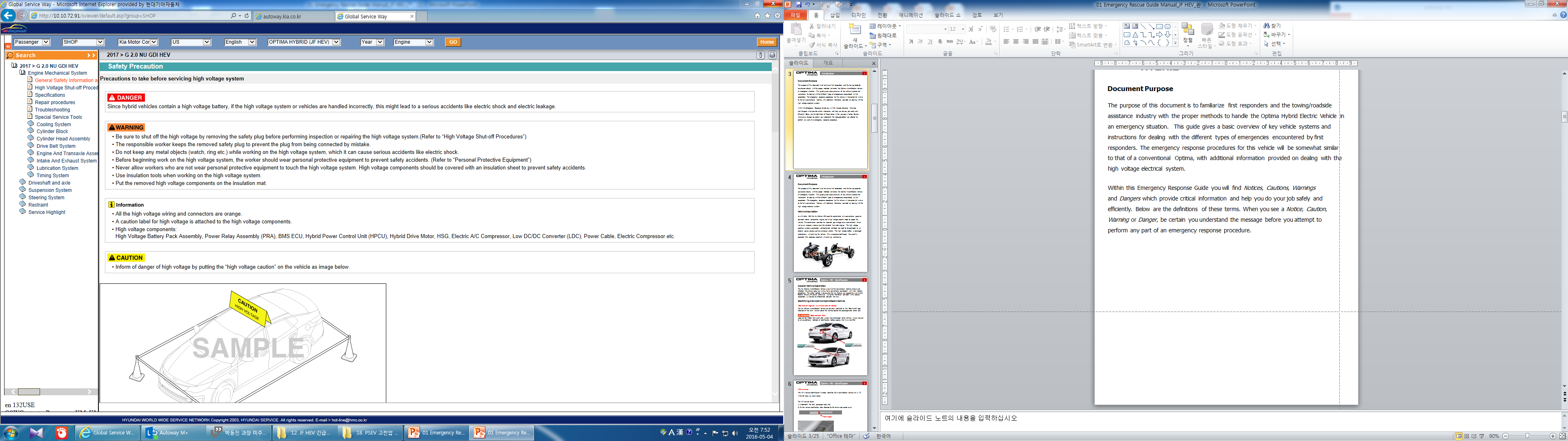 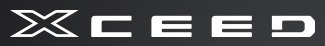 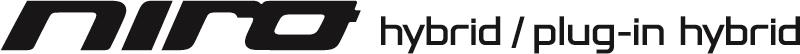 Nödinstruktioner
21
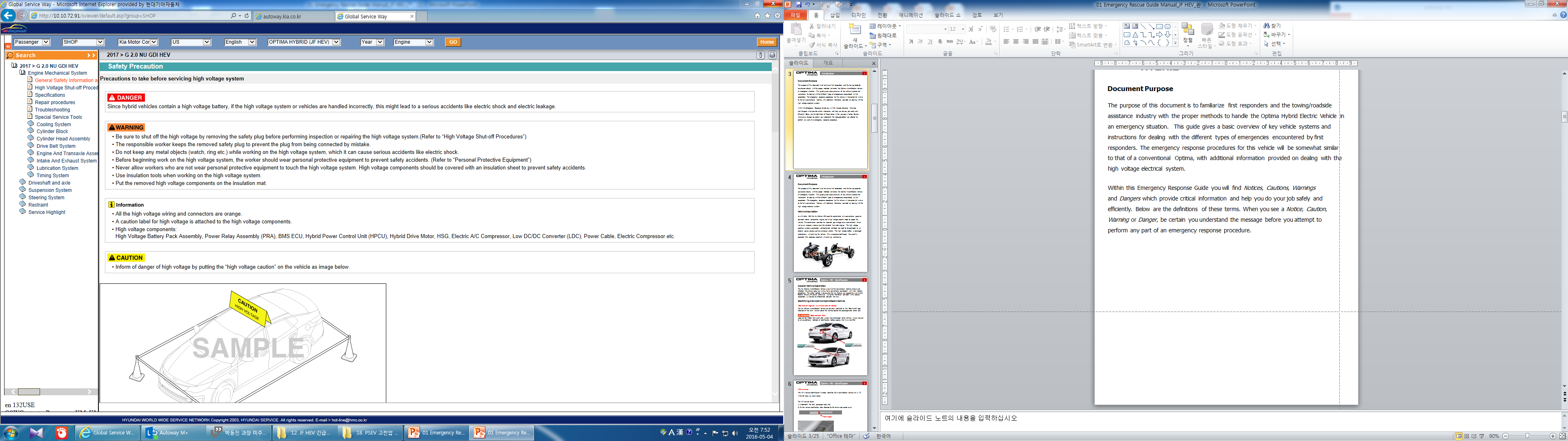 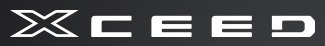 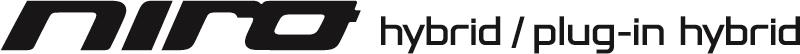 Vägassistans
22
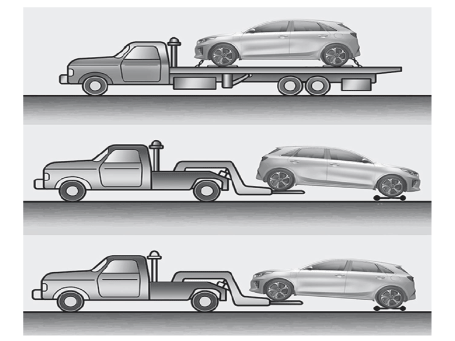 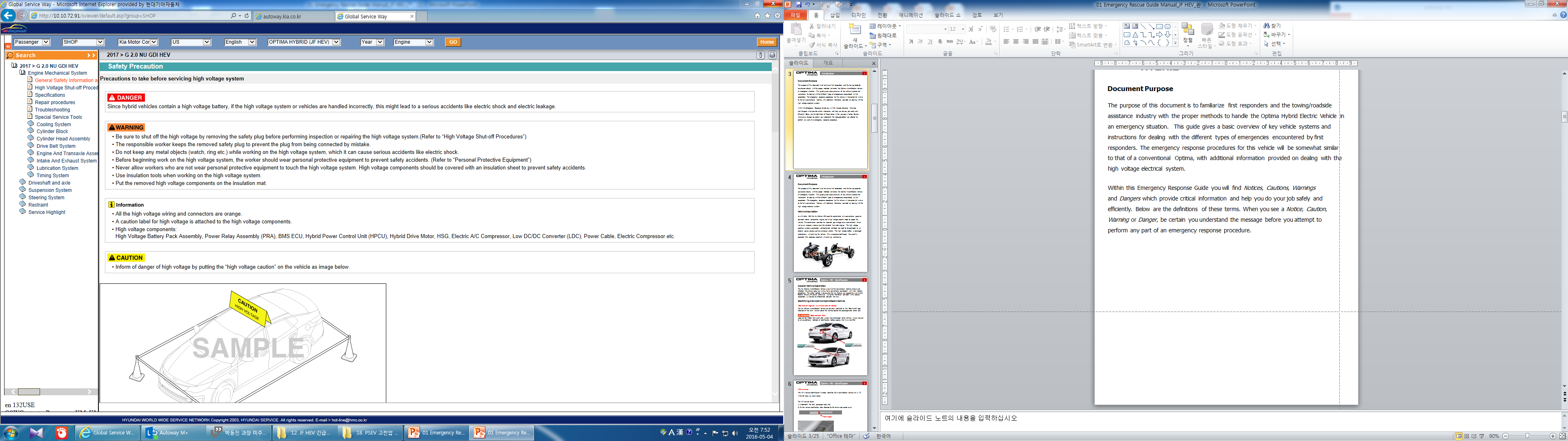 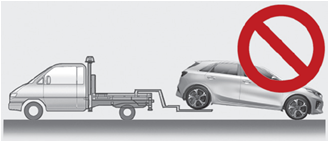 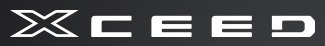 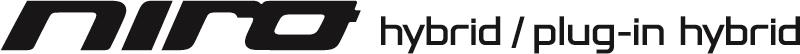 Vägassistans
23
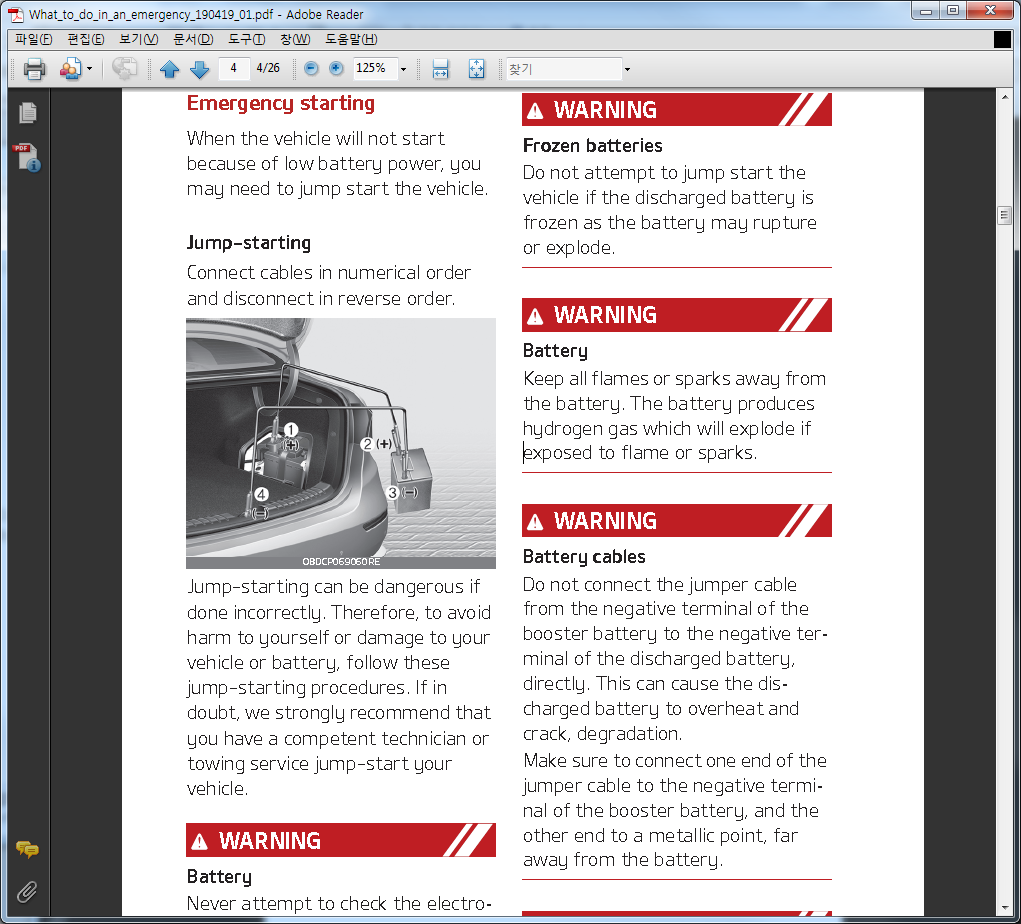 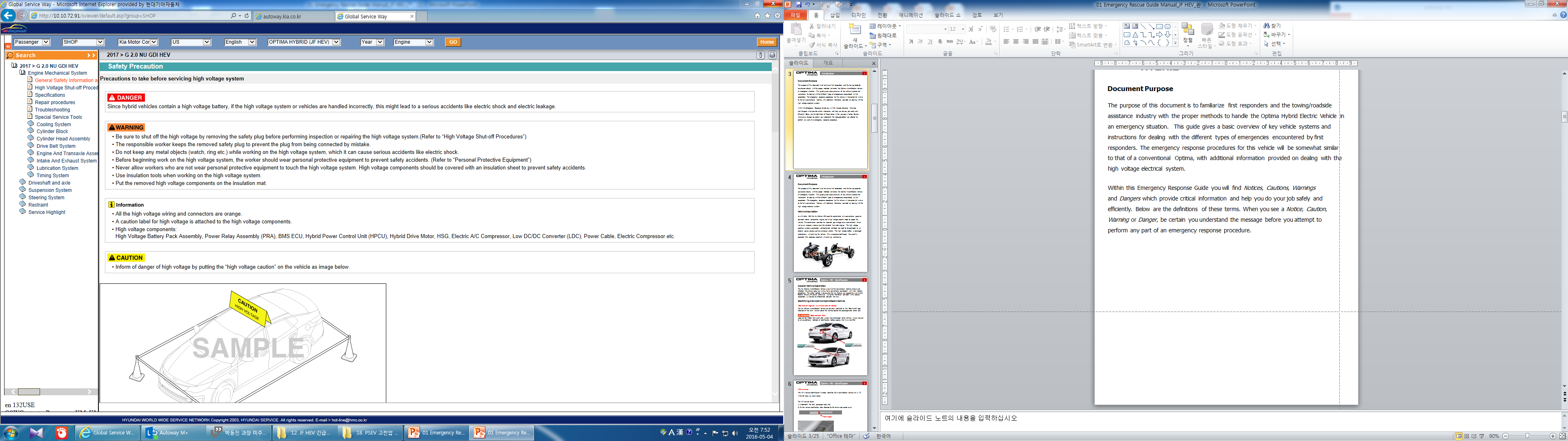 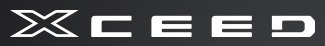 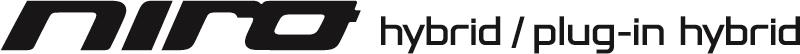